Semantisatieverhaal B:
Ik kamp met mieren… Ik heb last van mieren. In mijn voormalige (vorige, vroegere)tuin had ik er geen last van, maar in mijn huidige tuin wel. Er is nu wéér een enorme mierenhoop verrezen. Verrijzen betekent gebouwd worden, ontstaan. Ik denk dat het wel een miljoen mieren huisvest. Dat het wel aan een miljoen mieren onderdak geeft. Mieren leven heel dicht op elkaar. Zie je een paar mieren, dan weet je dat in de buurt een plek is die dichtbevolkt is. Dus met veel inwoners per vierkante meter. En weet je, mieren hebben nooit woningnood. Dreigt een mierenhoop uit zijn voegen te barsten (of propvol te zitten), dan bouwen de mieren er gewoon een stukje aan vast. En als het klaar is, nemen de mieren daar hun intrek. Dan gaan ze daar wonen. Voor mieren is zo’n mierennest een prestigieus bouwwerk waar ze allemaal in willen wonen. Prestigieus is iets wat heel goed en belangrijk wordt gevonden. Nou, als wij dat allemaal óók zouden doen met ons huis (effe een stukje eraan bouwen als je het groter wilt hebben) is dat ongehoord. Dat is extreem en vreemd! Daar moet je eerst toestemming voor krijgen, dat moet mogen. 
Op een zonnige dag in Parijs kan het zó druk zijn met mensen dat er dan soms gezegd wordt; ‘het leek wel een mierennest, zó druk!’ Als je goed naar een mierennest kijkt, weerspiegelt dat hoe druk het kan zijn in Parijs. Dat kan je een beeld geven van hoe druk het kan zijn.
B
[Speaker Notes: Woordenoverzicht
verrijzen: gebouwd worden, ontstaan
huisvesten: onderdak geven
uit zijn voegen barsten: propvol zitten
dichtbevolkt: met veel inwoners per vierkante meter
ongehoord: extreem en vreemd
kampen met: last hebben van
weerspiegelen: een beeld geven van
zijn intrek nemen: gaan wonen
prestigieus: iets wat heel goed en belangrijk wordt gevonden
voormalig: vorig, vroeger]
Gerarda Das
Marjan ter Harmsel
Mandy Routledge
Francis Vrielink
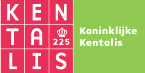 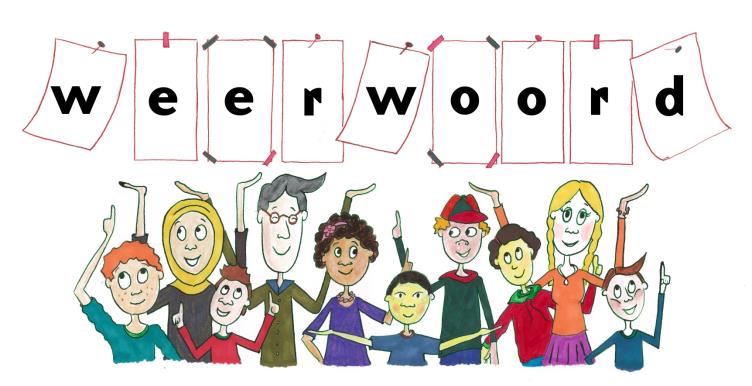 Week 7 – 13 februari 2024
Niveau B
kampen met
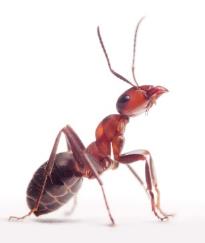 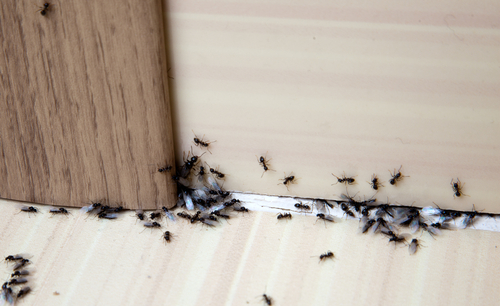 voormalig
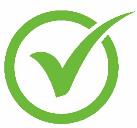 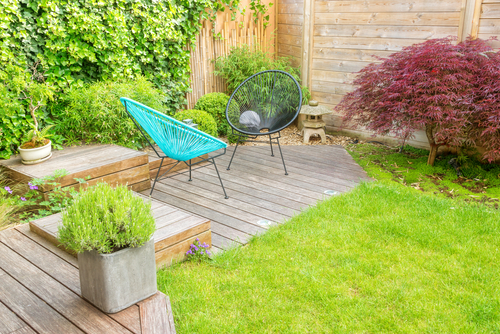 verrijzen
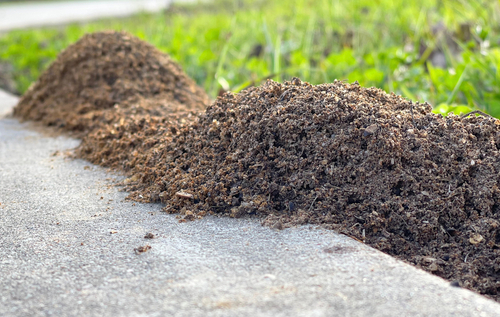 huisvesten
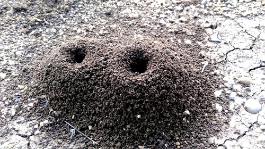 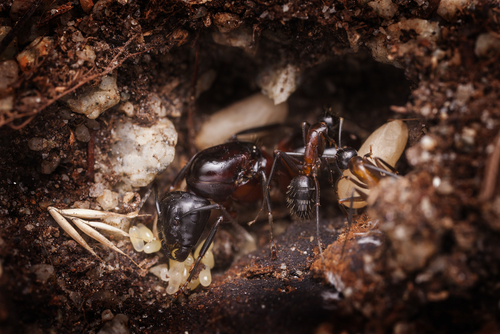 dichtbevolkt
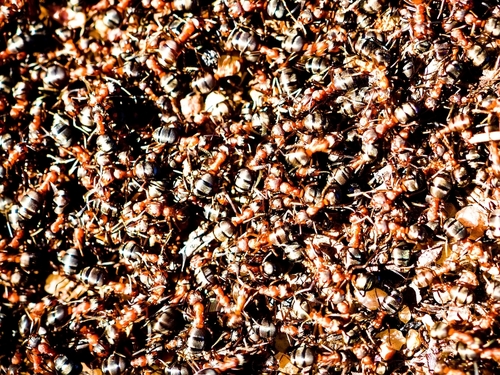 uit zijn voegen barsten
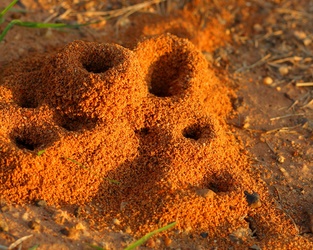 zijn intrek nemen
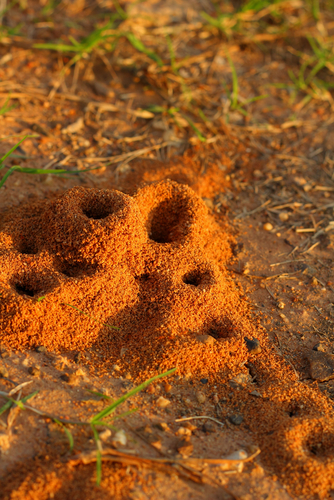 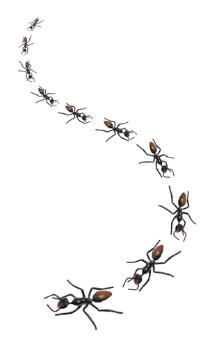 prestigieus
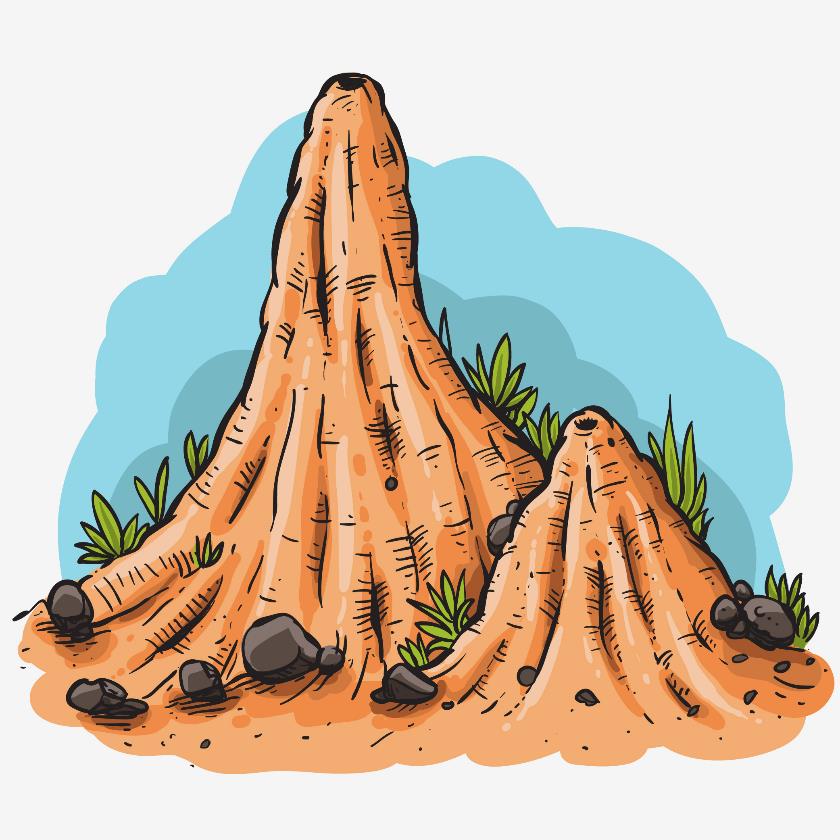 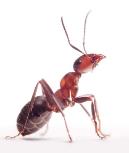 ongehoord
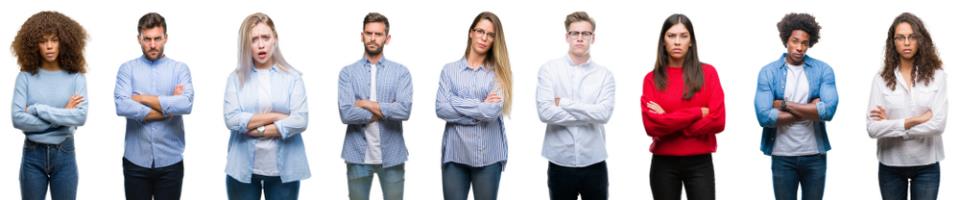 weerspiegelen
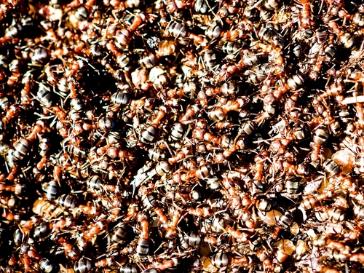 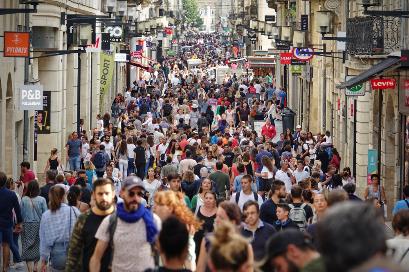 Op de woordmuur:
de bevolking
= de mensen die in een land of gebied wonen
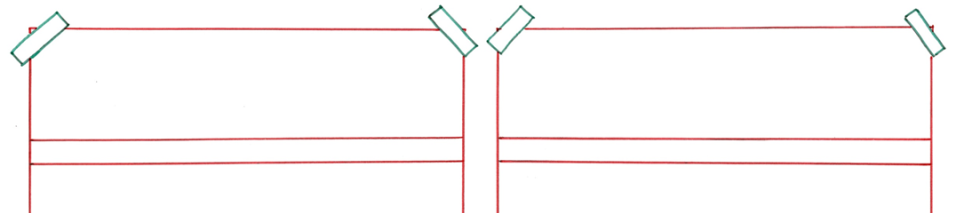 dichtbevolkt
dunbevolkt
= met veel inwoners per vierkante meter


 
 
  

Een mierenhoop is dichtbevolkt.
= met weinig inwoners per vierkante  meter

  
 
  



   Schiermonnikoog is een dunbevolkt eiland.
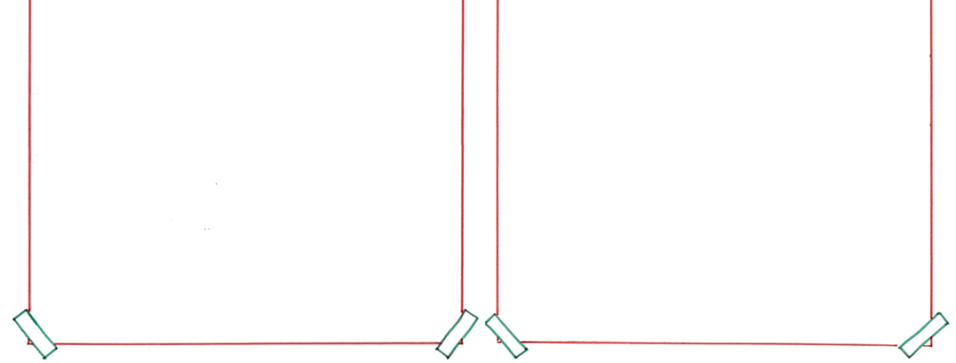 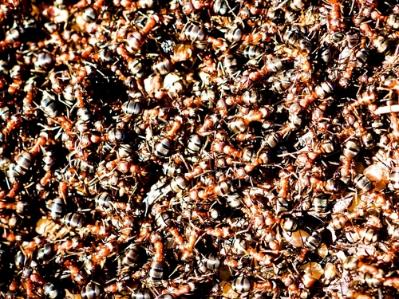 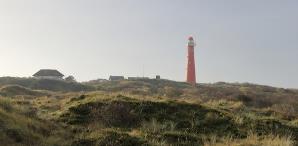 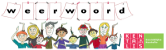 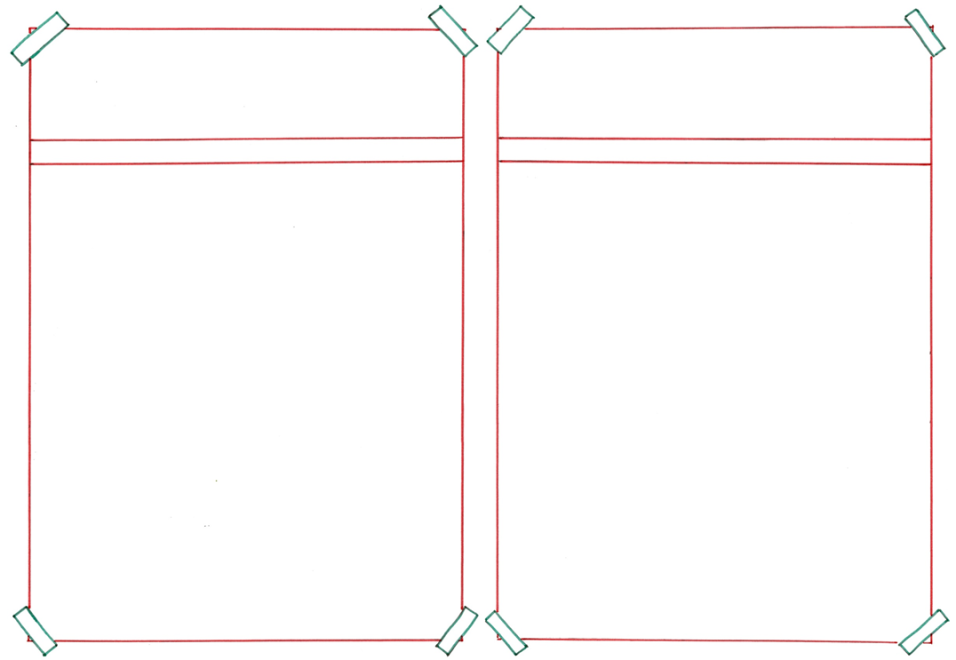 kampen met
genieten van
= heel prettig vinden

 
  

  



Ik geniet van de klamboe boven mijn bed. Die houdt de muggen tegen.
= last hebben van



 






Ik kamp momenteel met mieren.
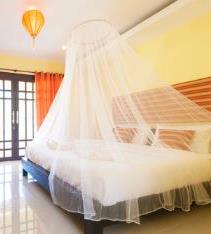 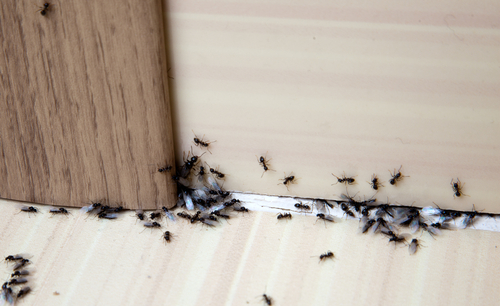 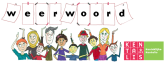 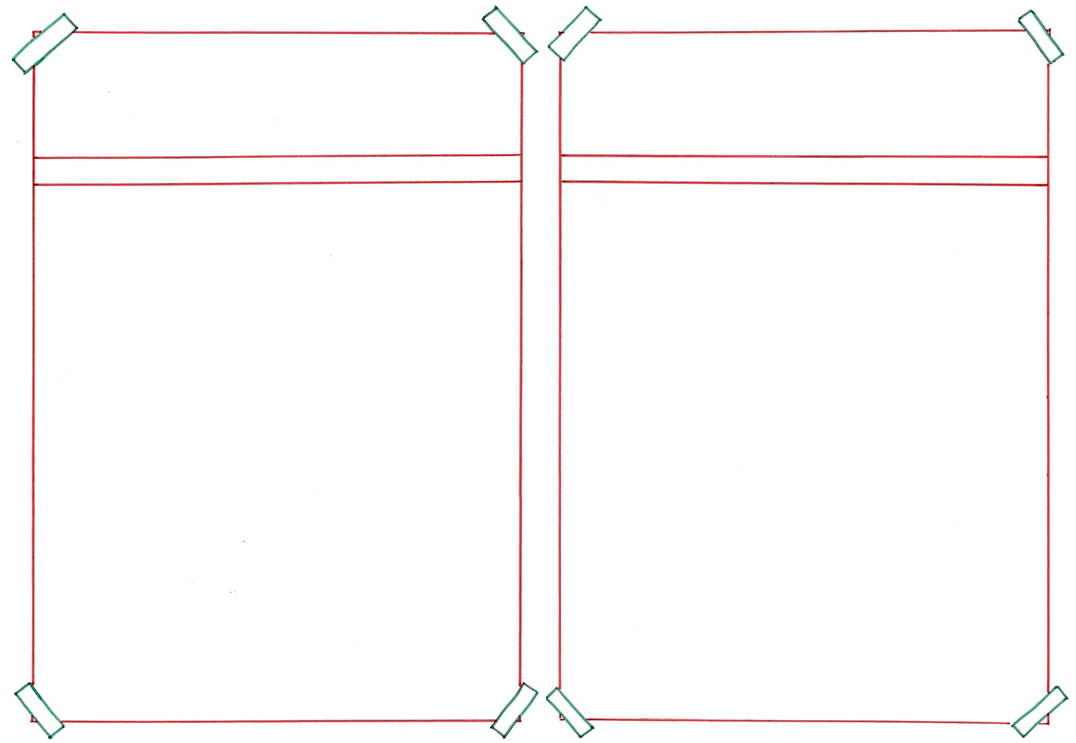 verrijzen
verdwijnen
= onzichtbaar worden door weg te gaan 
 
 
 
 
  

Na een jaar was de mierenhoop weer verdwenen.
= gebouwd worden, ontstaan
  
 
 

 
   
Er is weer een nieuwe mierenhoop verrezen in mijn tuin.
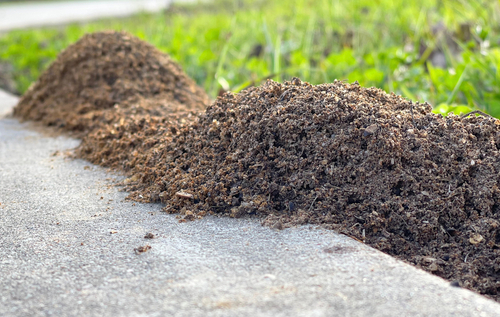 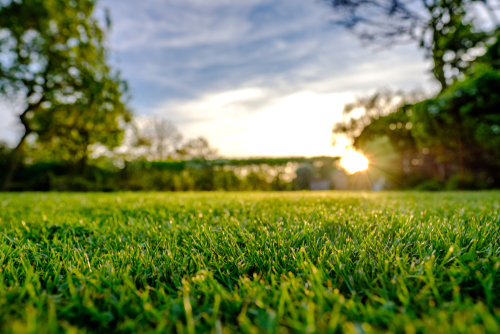 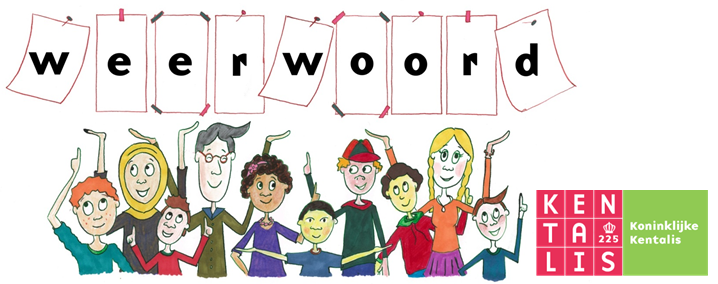 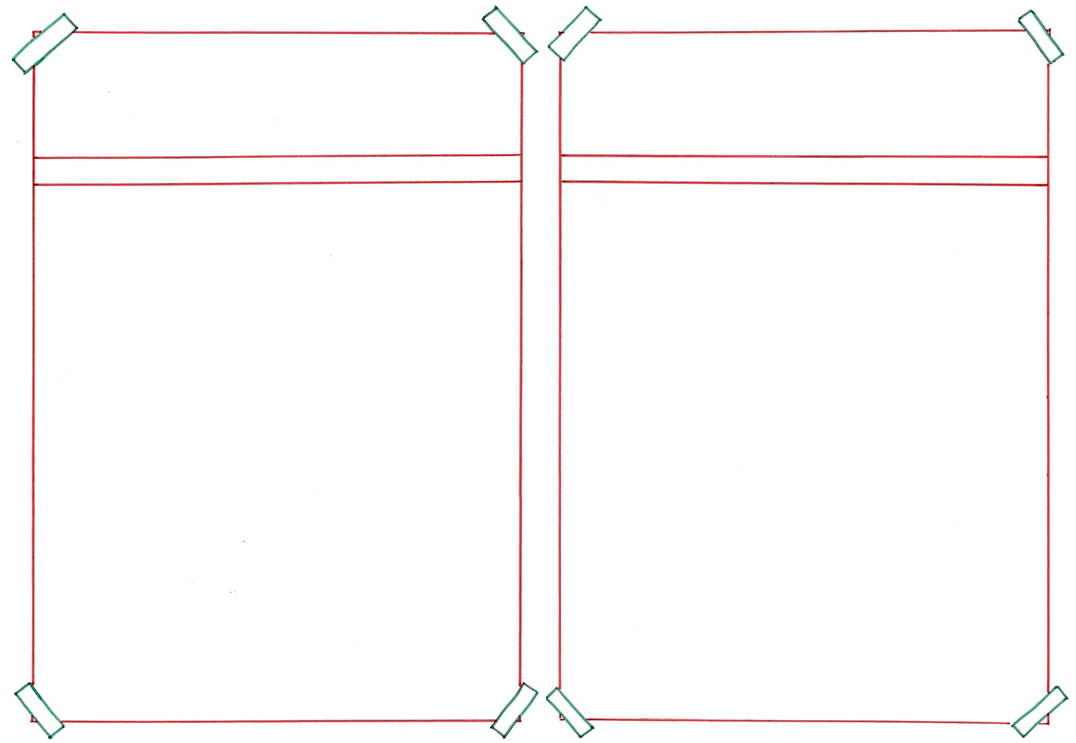 ongehoord
gebruikelijk
= zoals het meestal is of gedaan wordt
 
 
 
 
  


Het is wel gebruikelijk om een dakkapel te plaatsen.
= extreem en vreemd

  
 
 

    
Het is ongehoord om steeds een stukje aan je huis te bouwen als je meer ruimte nodig hebt.
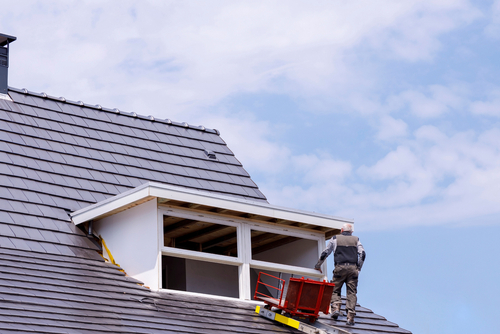 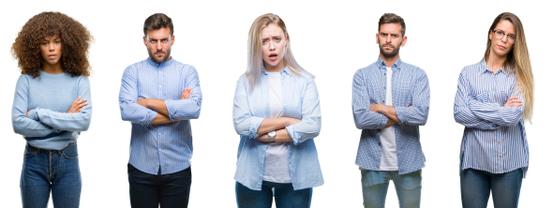 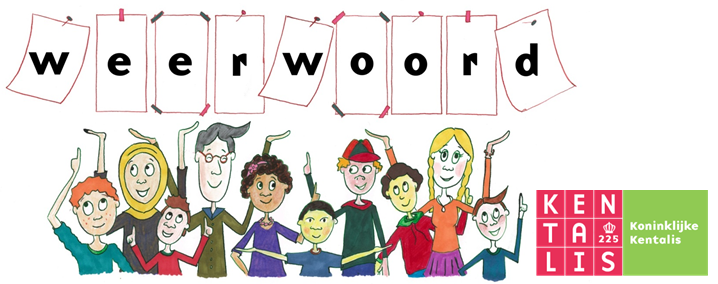 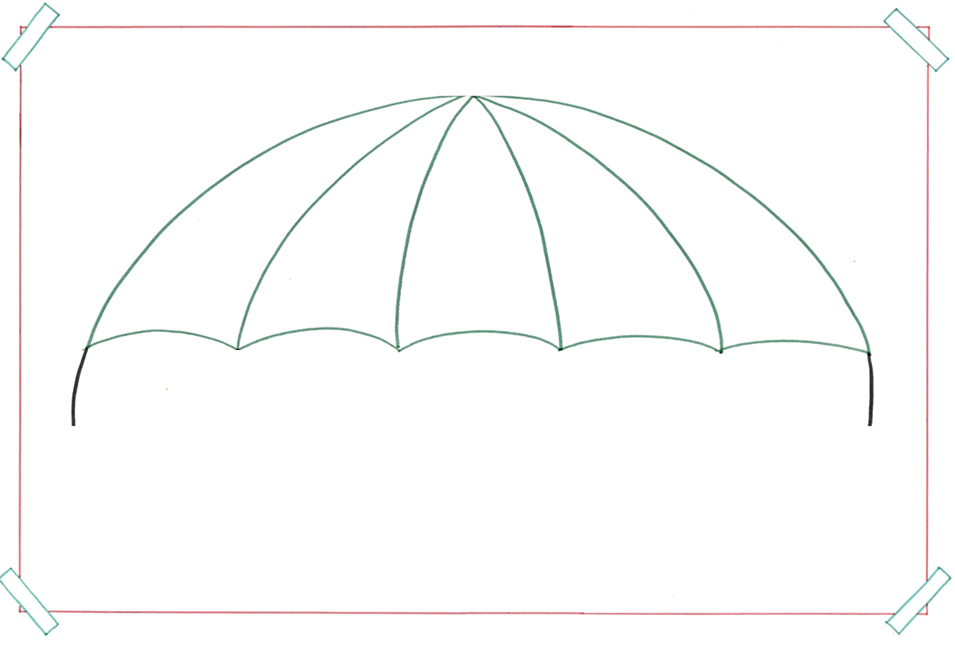 prestigieus
= iets wat heel goed en belangrijk wordt gevonden
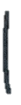 de mierenhoop
de school
de prijs
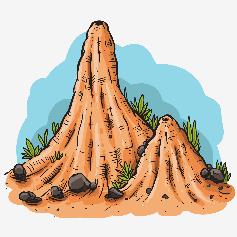 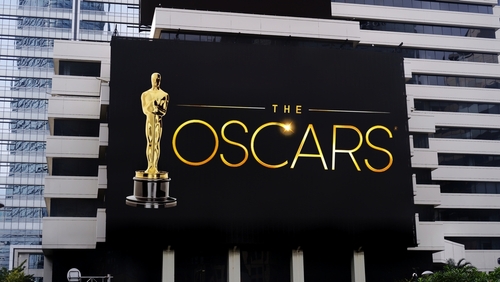 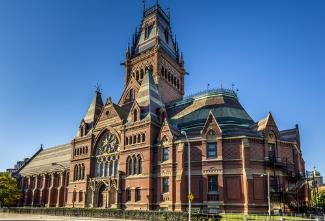 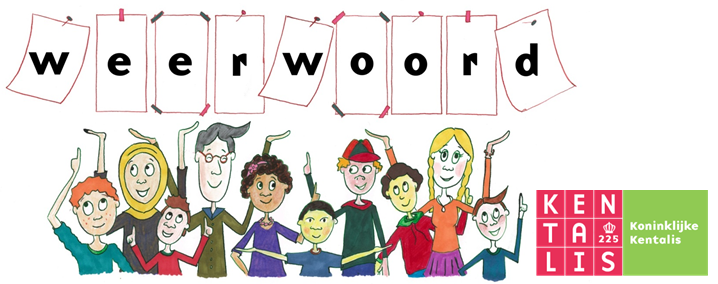 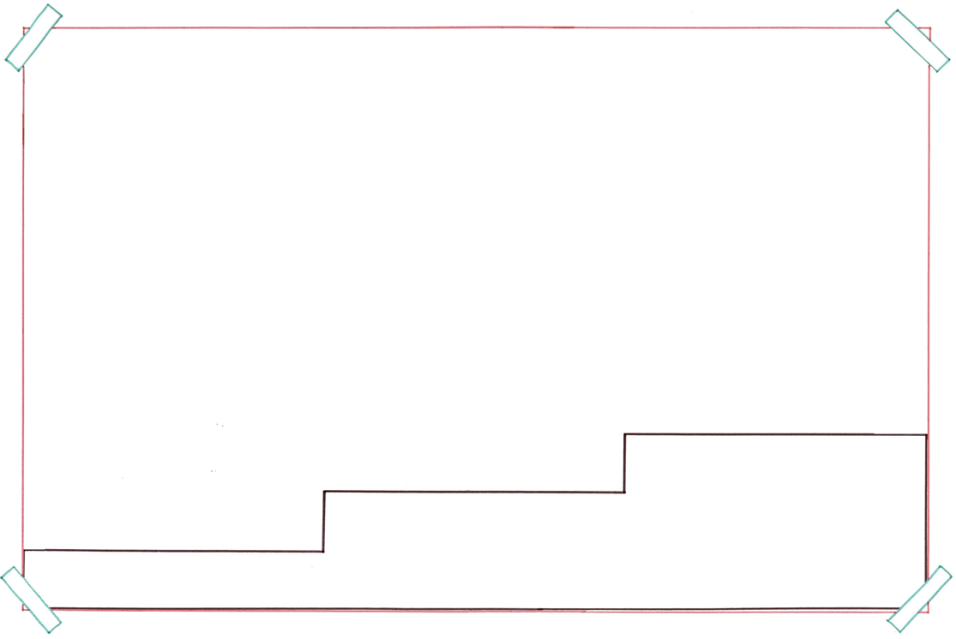 In mijn voormalige tuin had ik er geen last van. Maar in mijn huidige tuin wel. Hoe dat in mijn toekomstige tuin zal zijn, weet ik niet.
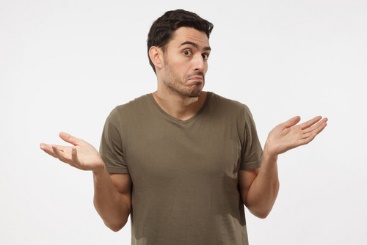 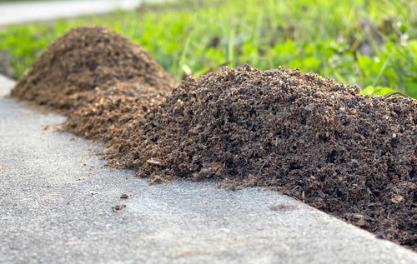 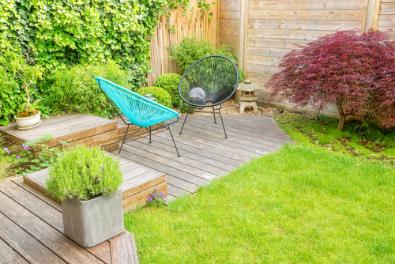 toekomstig
huidig
= in de toekomst
voormalig
= van deze tijd
= vorig, vroeger
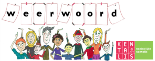 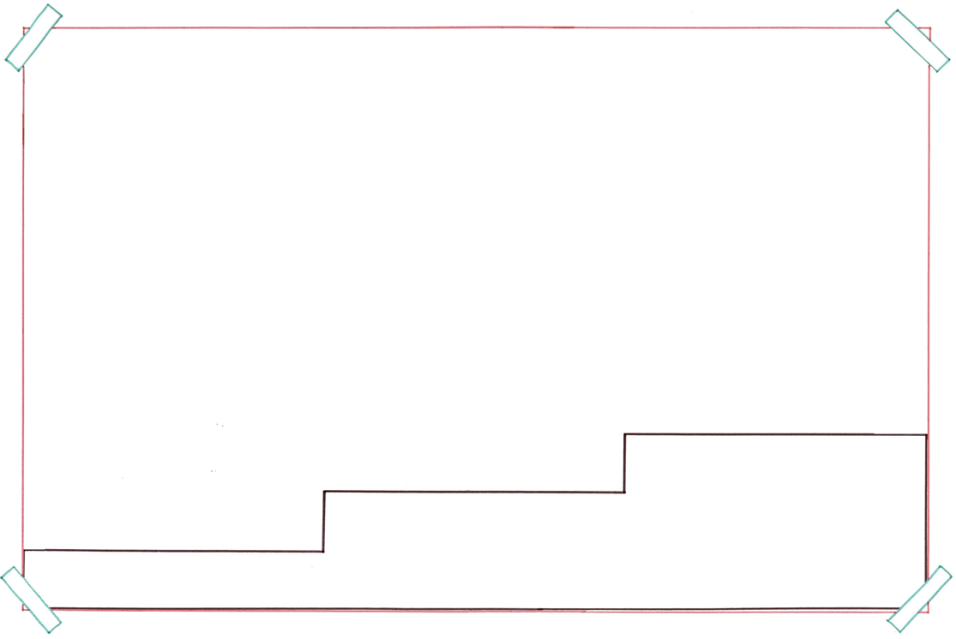 De mierenhoop huisvest wel een miljoen mieren. Als hij uit zijn voegen barst, bouwen ze er een nieuw stuk aan en nemen de mieren daar hun intrek.
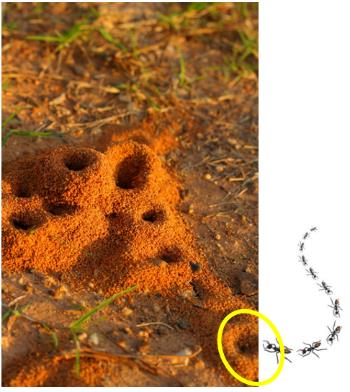 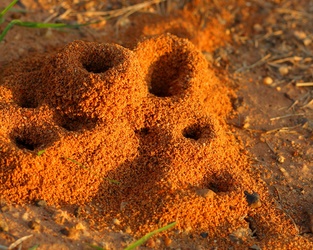 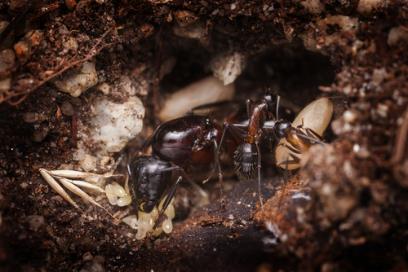 zijn intrek nemen
uit zijn voegen barsten
= gaan wonen
huisvesten
= propvol zitten
= onderdak geven
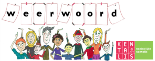 weerspiegelen= een beeld geven van









Als je goed naar een mierennest kijkt, weerspiegelt dat hoe druk het kan zijn in Parijs.
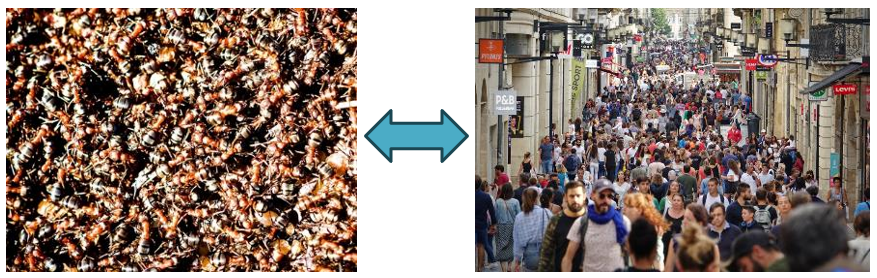 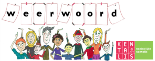